IEEE ROBOTICS
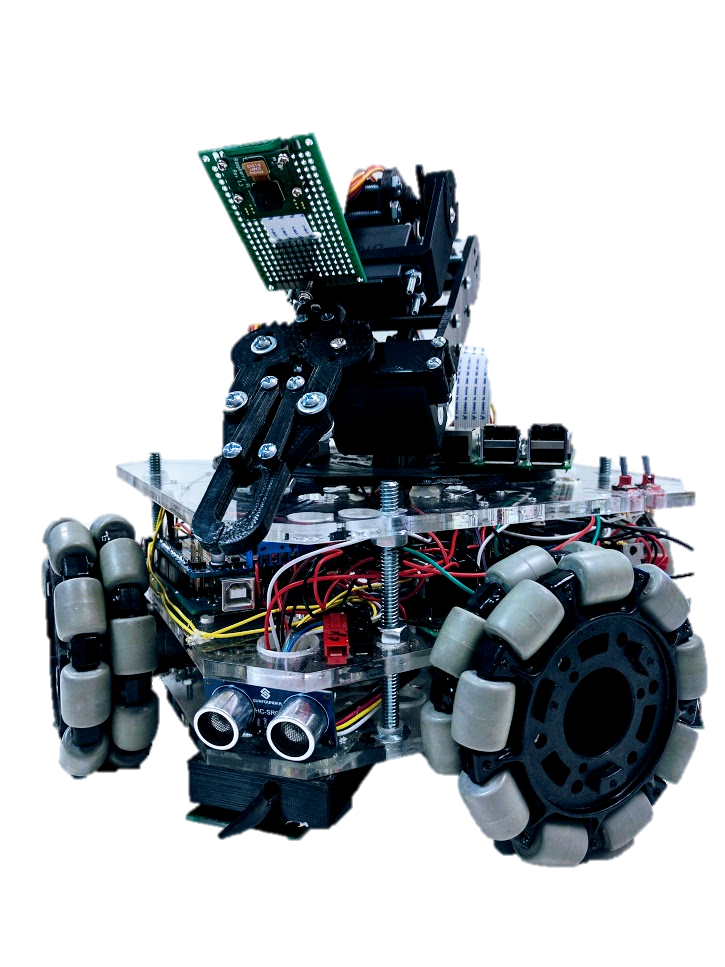 Sponsored By: Texas State IEEE Chapter
Sponsor: Dr. Larry Larson
Faculty Advisor: Dr. Bill Stapleton
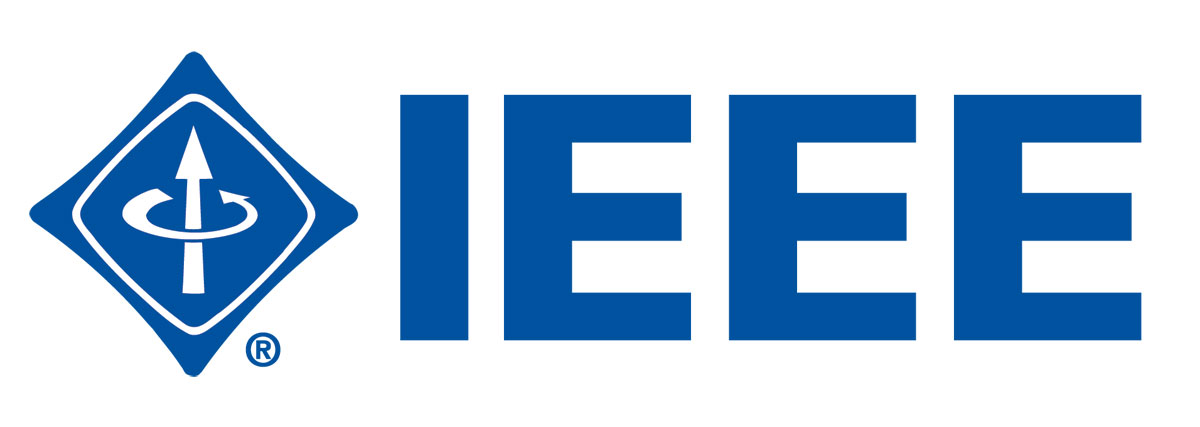 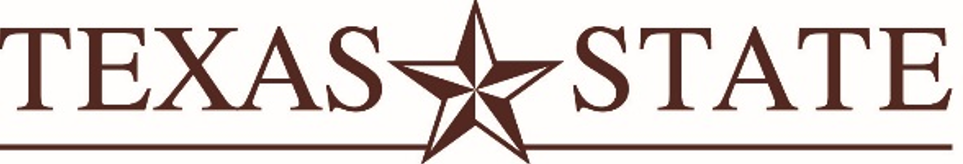 [Speaker Notes: PM starts presentation.  Everyone speaks.  You decide who goes when.]
Team Members
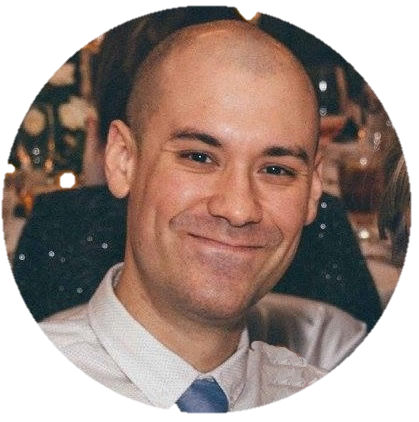 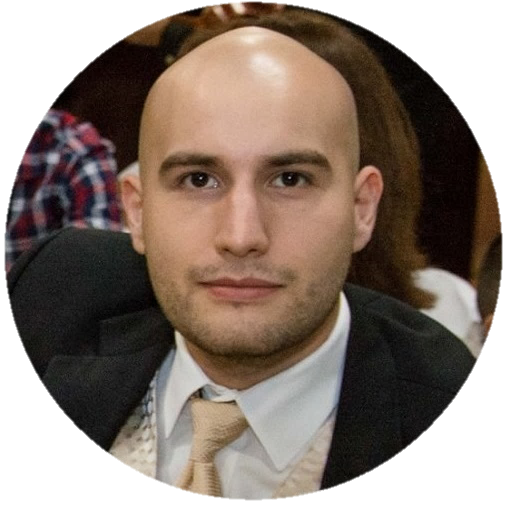 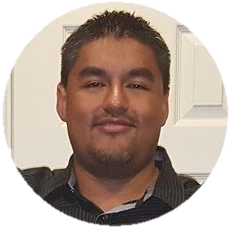 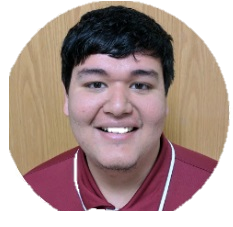 Project Overview
Project designed to prepare students for the type of thinking involved in more complex robotics projects

Original plan involved creating/incorporating sensors, multi-microcontroller communication network, precision motor control, computer vision, automation algorithms, feedback display

The robot was designed to complete several tasks.
Navigate a flat surface using four wheels.
Use Robotic Arm to grasp small objects.
Camera using computer vision to get visual feedback.
[Speaker Notes: Give a brief overview of your project, like a very concise executive summary.]
Project Motivation
There are many situations that are undesirable, too dangerous, or impossible for humans to be in. These  situations include:

Environments compromised by dangerous chemical, biological, or toxic substances

Environments that might contain explosive materials

Environments too small for humans to navigate
[Speaker Notes: David, what are some existing samples of things that robots are used for?]
Top-Level System Diagram
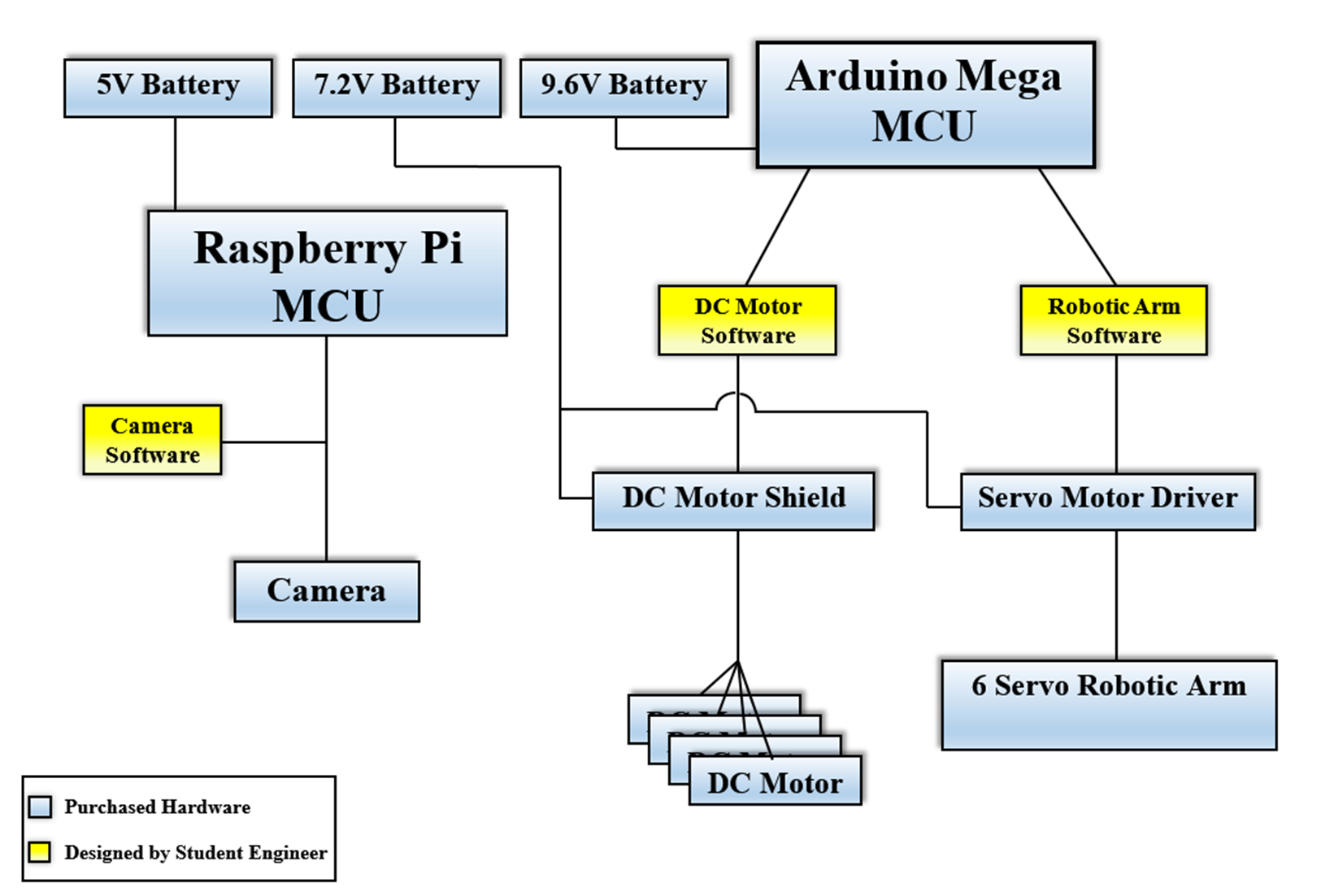 [Speaker Notes: EVERYONE]
Design Block Diagram
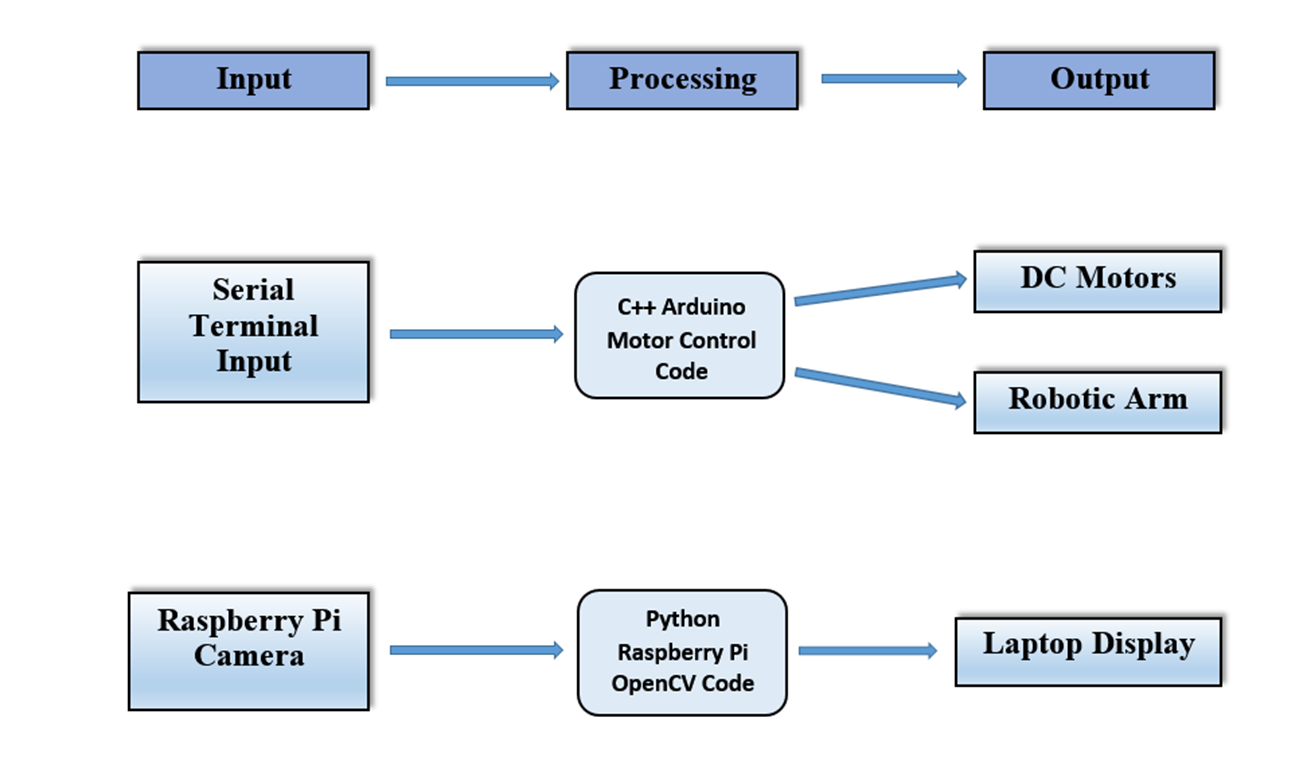 [Speaker Notes: Eric]
Results
[Speaker Notes: David]
Results
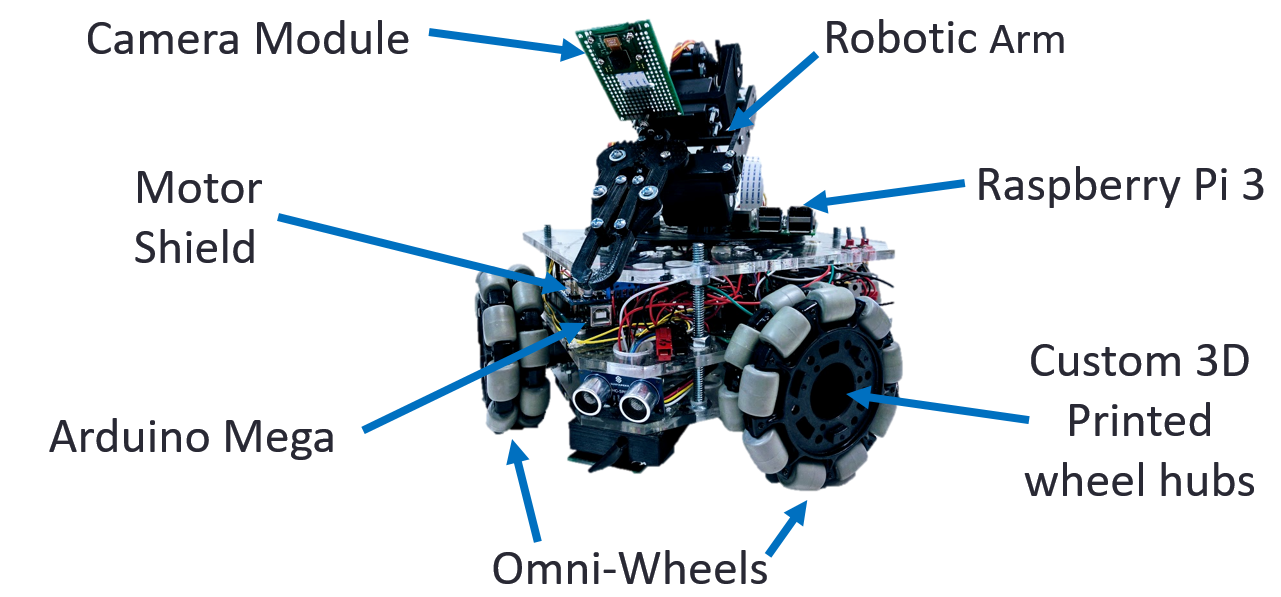 [Speaker Notes: DAvid]
Future Work
Design autonomous navigation system

Implement Wi-Fi navigation control 

Implement precise Proportional Integral Derivative motor control

Implement visual feedback from computer vision system to control the robotic arm.

Incorporate sensors to detect harmful substances

Include a visual display system for potential users
[Speaker Notes: Geovanni]
Our Sponsors
IEEE advisor Dr. Lawrence Larson
Intermediate contact with IEEE

Technical Advisor: Dr. Bill Stapleton
Provided team with technical support 
Knowledgeable in robotics
[Speaker Notes: Talk briefly to how the Sponsoring company is involved – part of their business / research / outreach?  Why are they interested?  Say what they did/provided for you.  Be brief!!
Geovanni’s Slide]